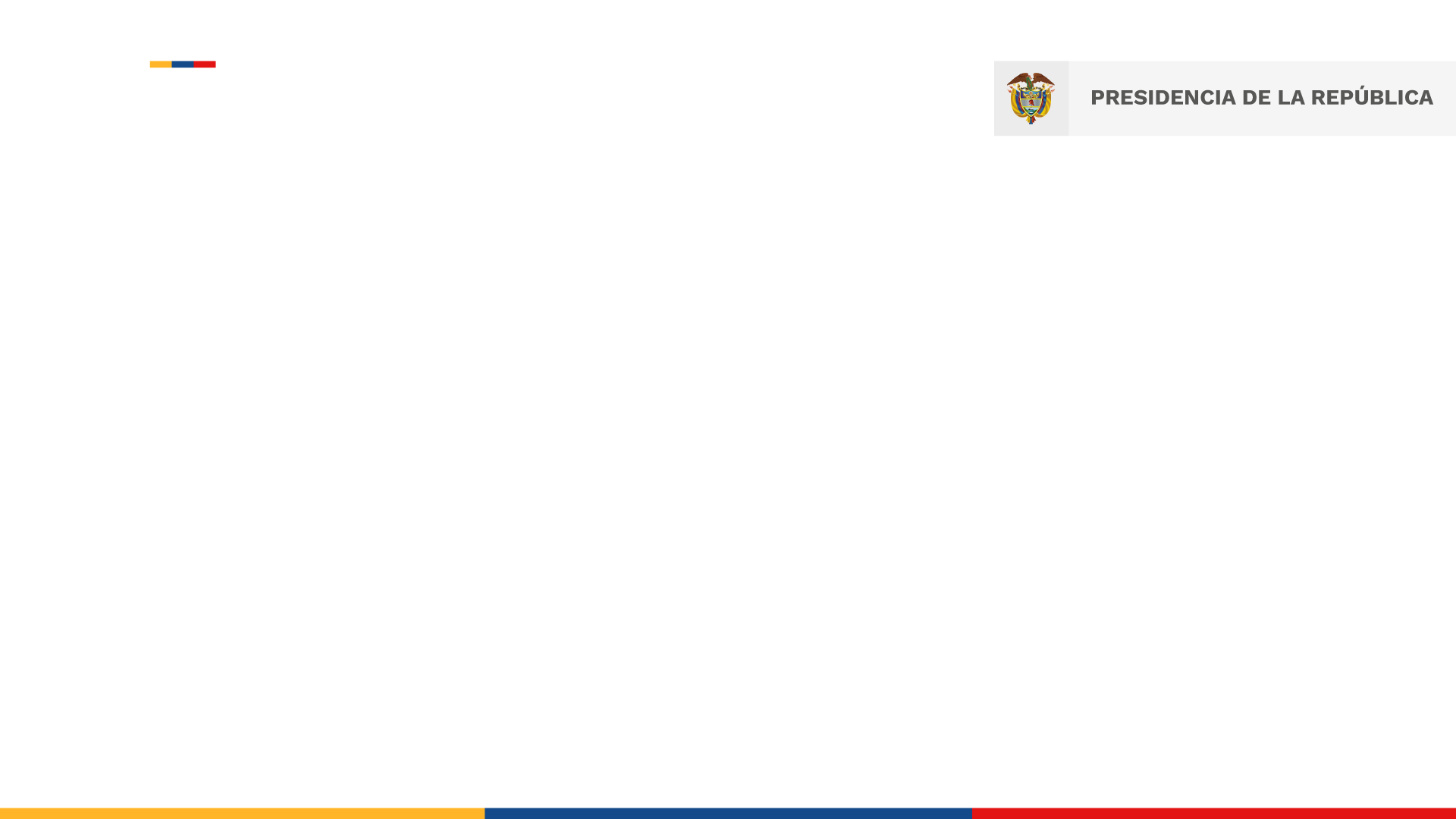 2023
INFORME DE GESTION 
Control  Disciplinario Interno
Tercer Trimestre 2023


Vicepresidencia de Gestión Corporativa
Control  Disciplinario  Interno
Procesos Disciplinarios 
Semestre I - 2023
INDICADOR  DE RIESGO:

IMPUNIDAD
# PROCESOS CADUCADOS / # TOTAL DE PROCESOS  DEL PERIODO 

0 / 52 = 0,0%
                                                                                                                                                     
 52 es el resultado de sumar:

# procesos iniciales (42)        
# procesos ingresados (10 semestre)
Prevención en materia disciplinaria
OBJETIVO
El Equipo Disciplinario de la Vicepresidencia de Gestión Corporativa de la Agencia Nacional de Infraestructura ha dado inicio a las jornadas en materia disciplinaria con un enfoque  netamente preventivo. 

Se busca proporcionar a nuestros funcionarios, contratistas y colaboradores, fundamentos y herramientas que les permitan cumplir con sus funciones y contratos con total compromiso con la entidad, aportando al cumplimiento de los fines estatales. Para ello, se están generando espacios de acercamiento que nos permitan informar a los funcionarios sobre sus derechos y obligaciones, previniendo de manera efectiva la ocurrencia de conductas que a futuro pueda generar reproches en contra de quienes la ejecutan. 

Esperamos que la información suministrada sea útil y aplicable por parte de todos los involucrados en la gestión de la ANI.
Ecards
Julio – Agosto – Septiembre 2023
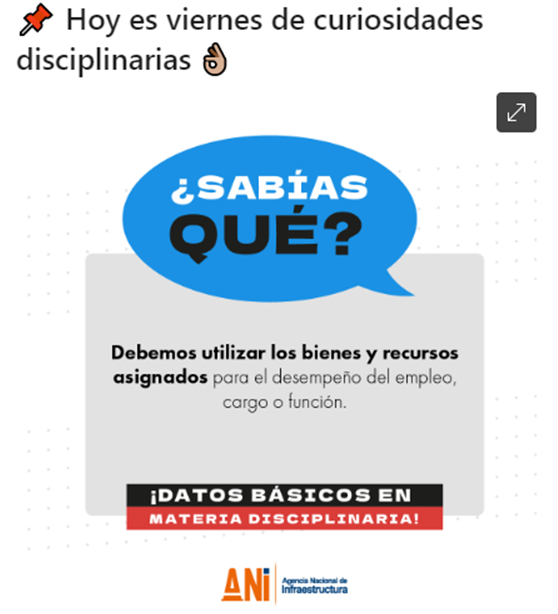 Ecards 
Julio – Agosto - Septiembre 2023
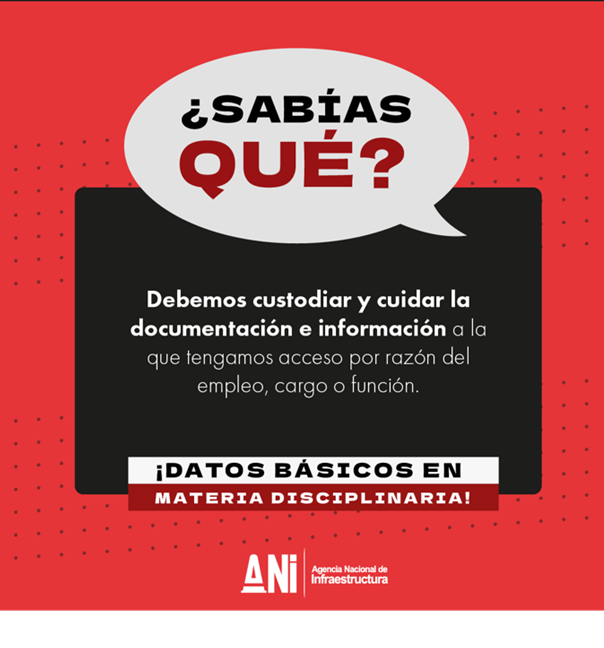 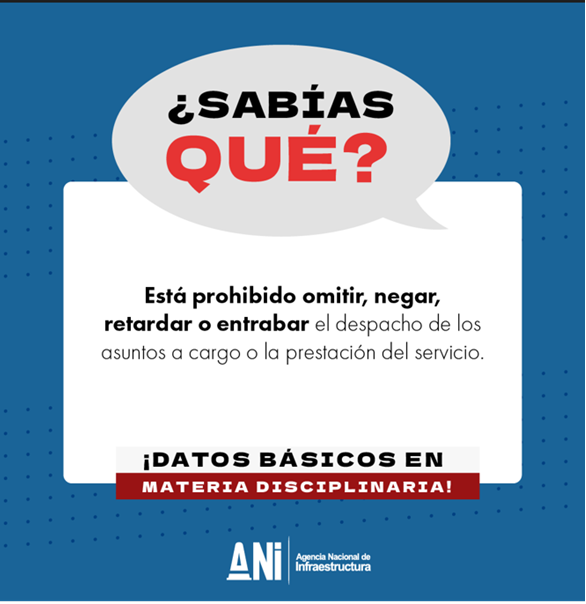 Ecards 
Julio – Agosto - Septiembre 2023
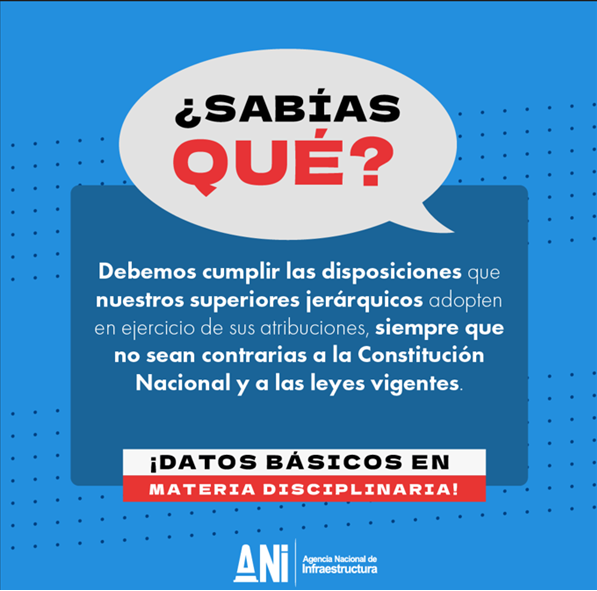 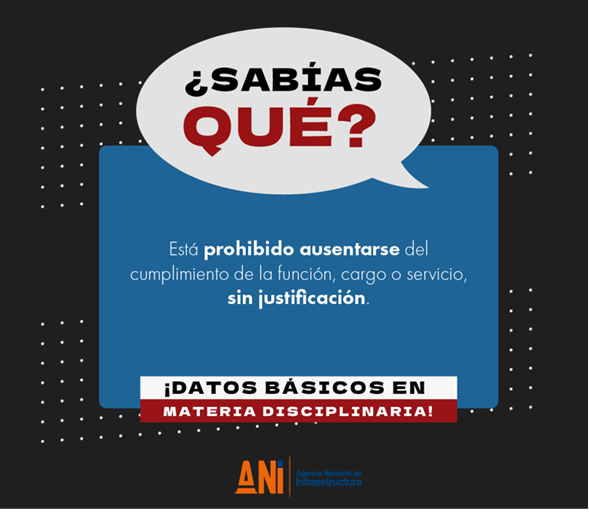 Ecards 
Julio – Agosto - Septiembre 2023
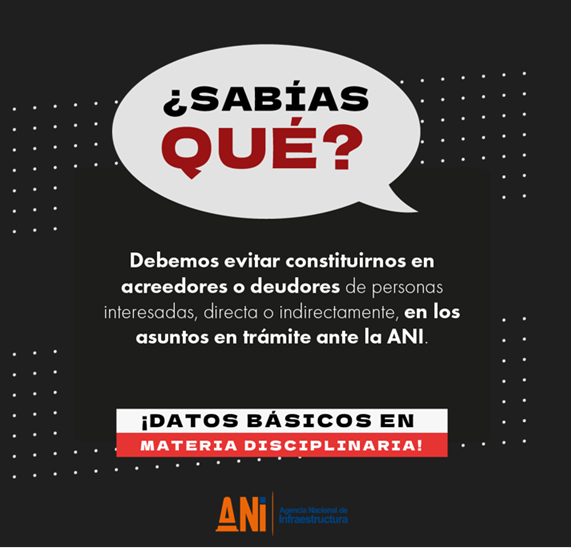 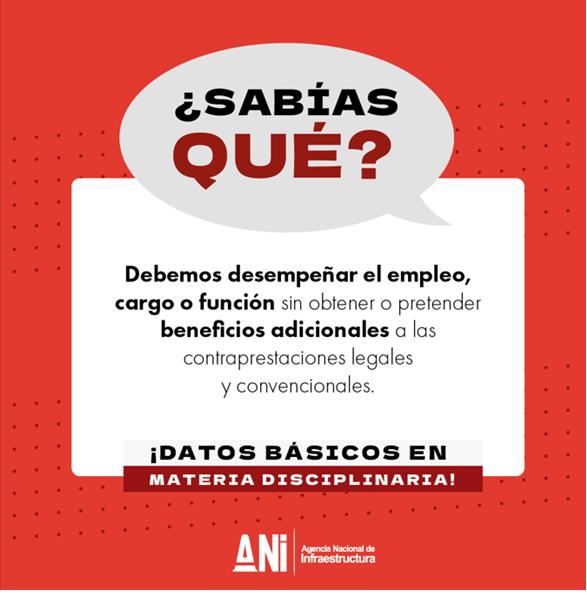 Ecards 
Julio – Agosto - Septiembre 2023
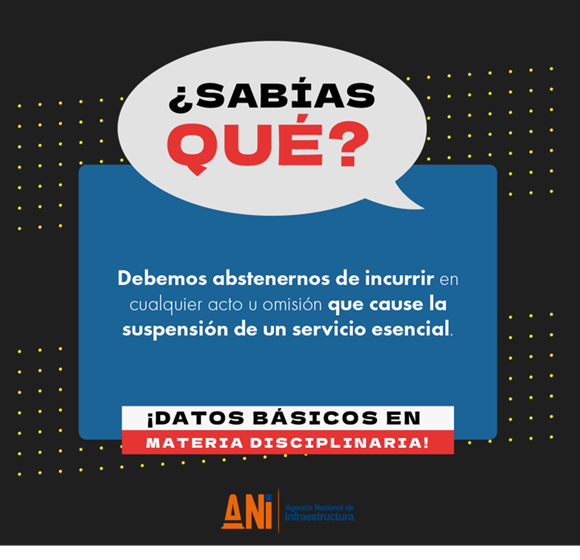 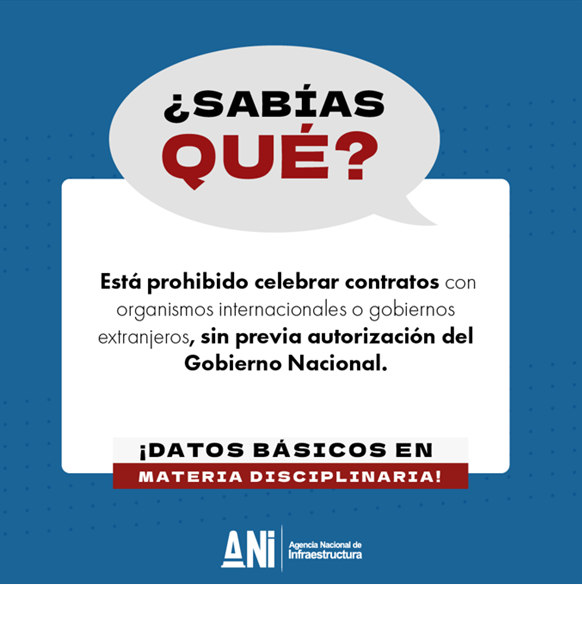 Ecards 
Julio – Agosto - Septiembre 2023
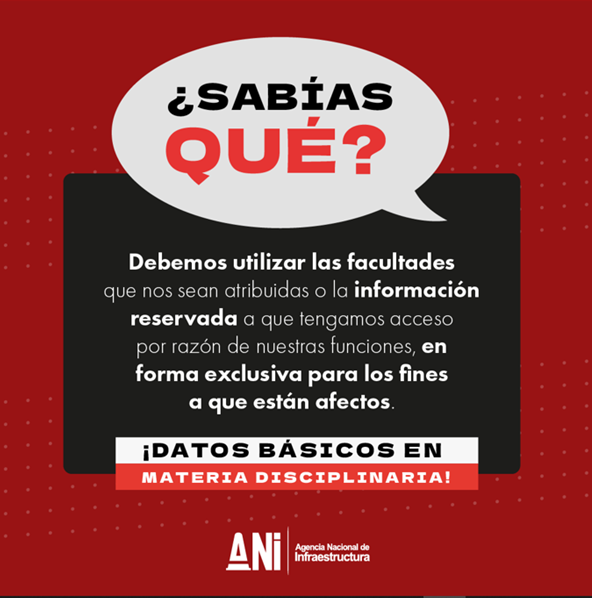 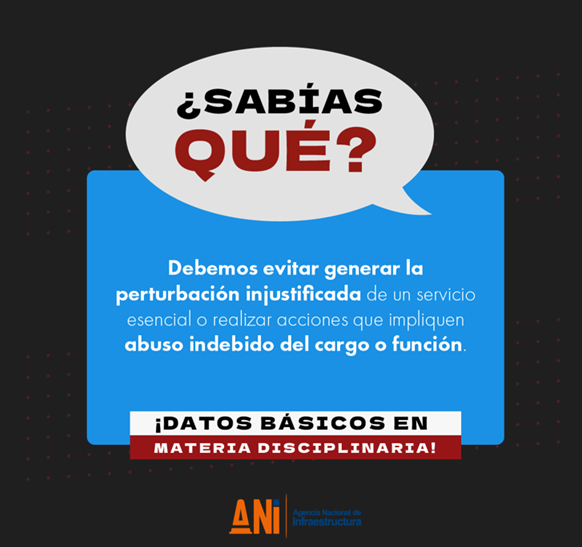 Ecards 
Julio – Agosto - Septiembre 2023
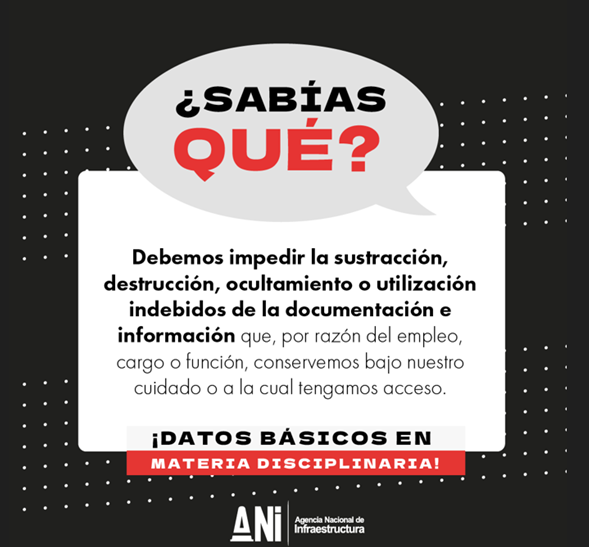 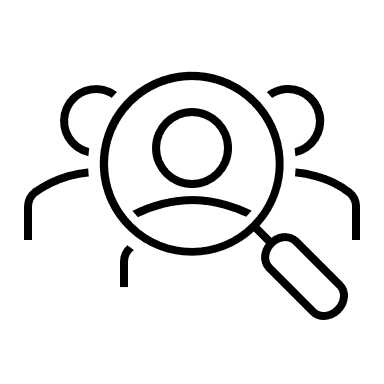